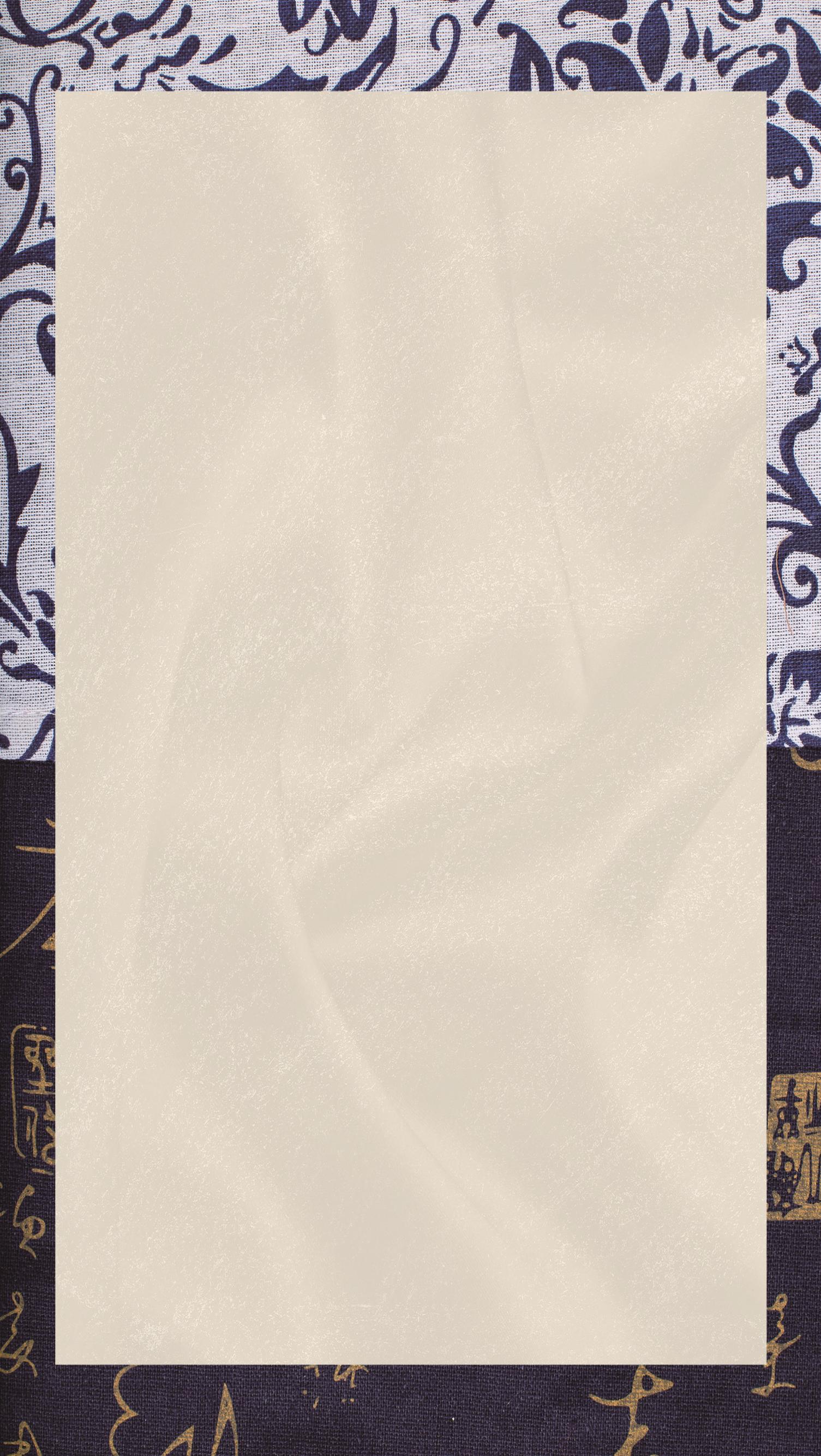 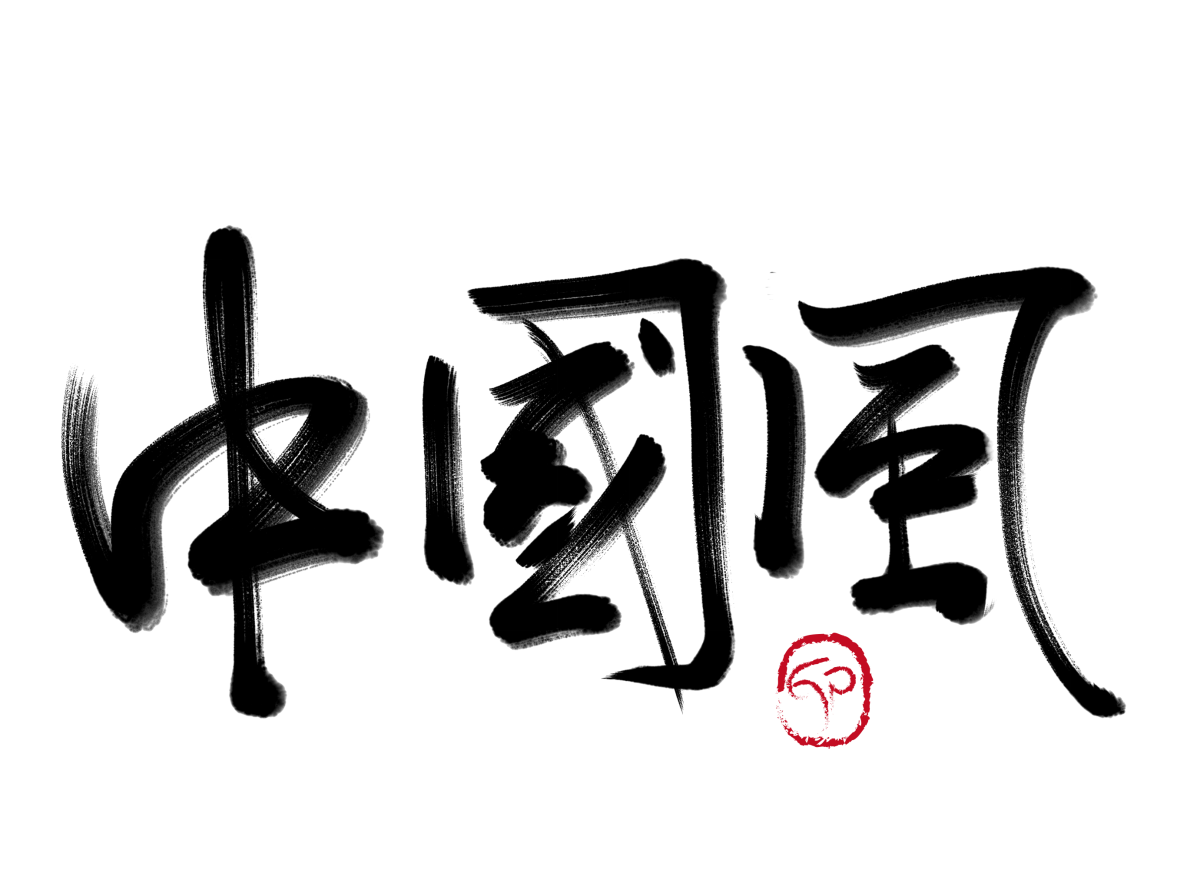 The user can demonstrate on a projector or computer, or print thepresentation and make it into a film to be used in a wider field
汇报时间：2021
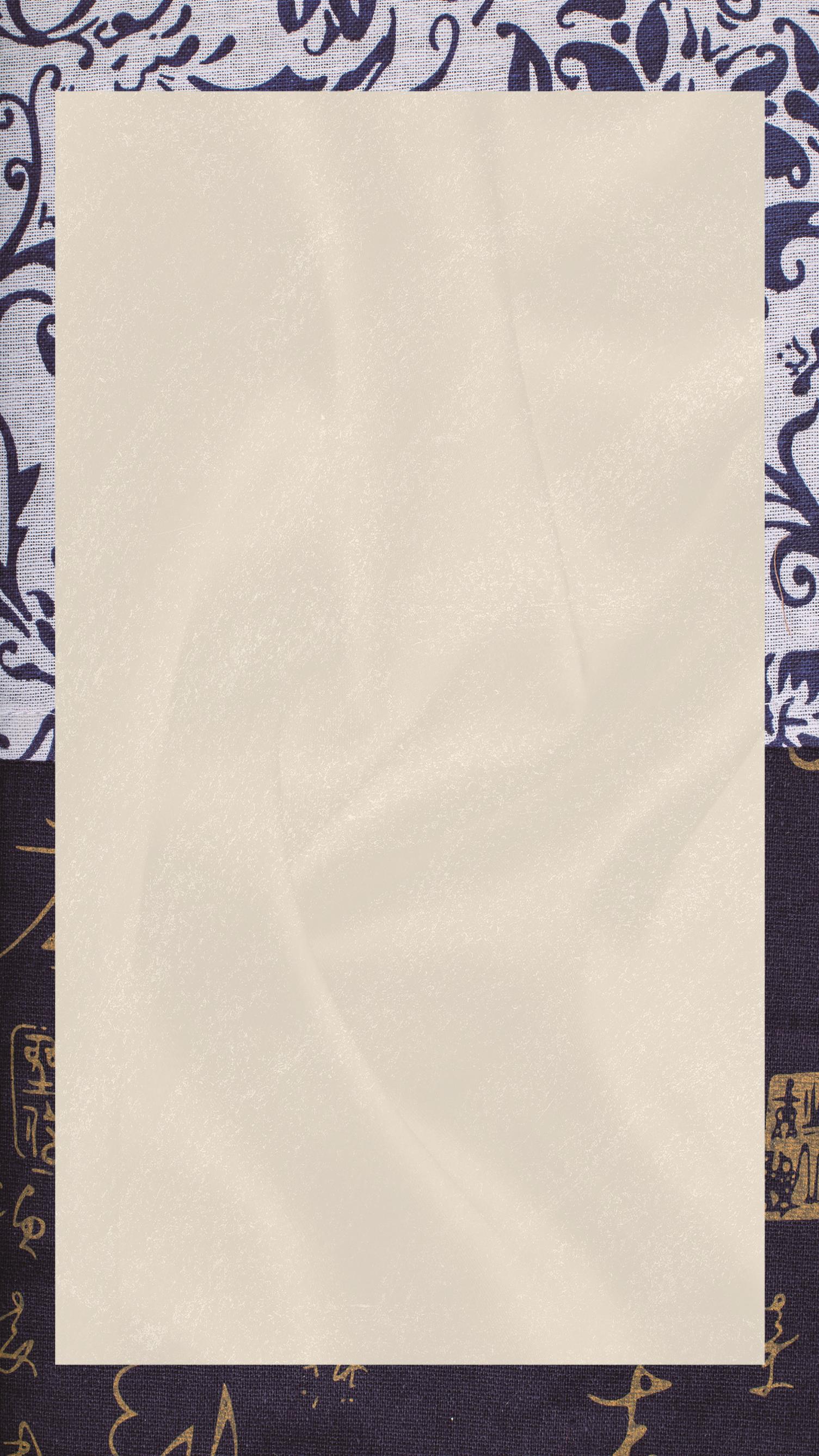 目
录
壹
贰
叁
肆
添加标题
添加标题
添加标题
添加标题
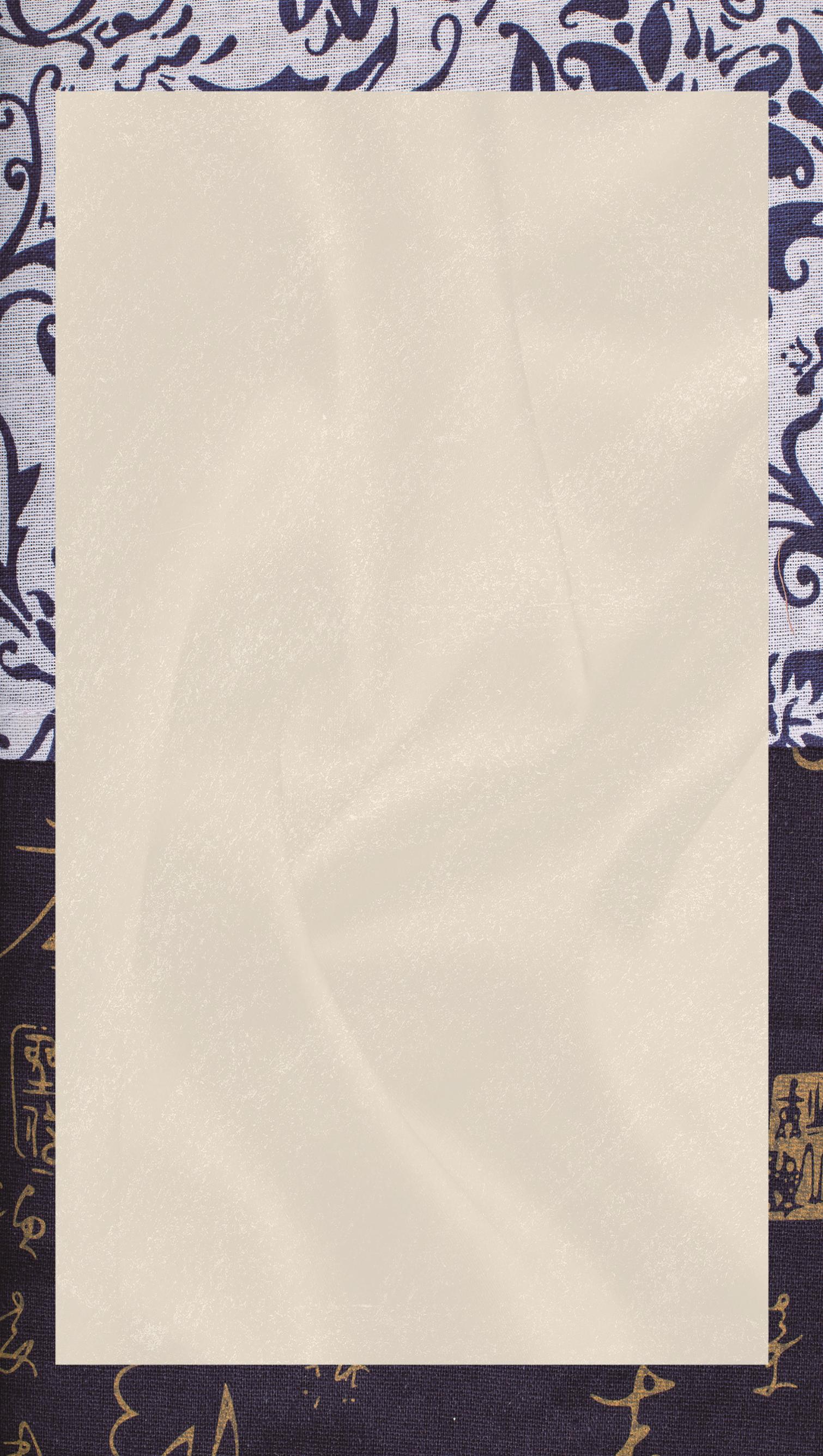 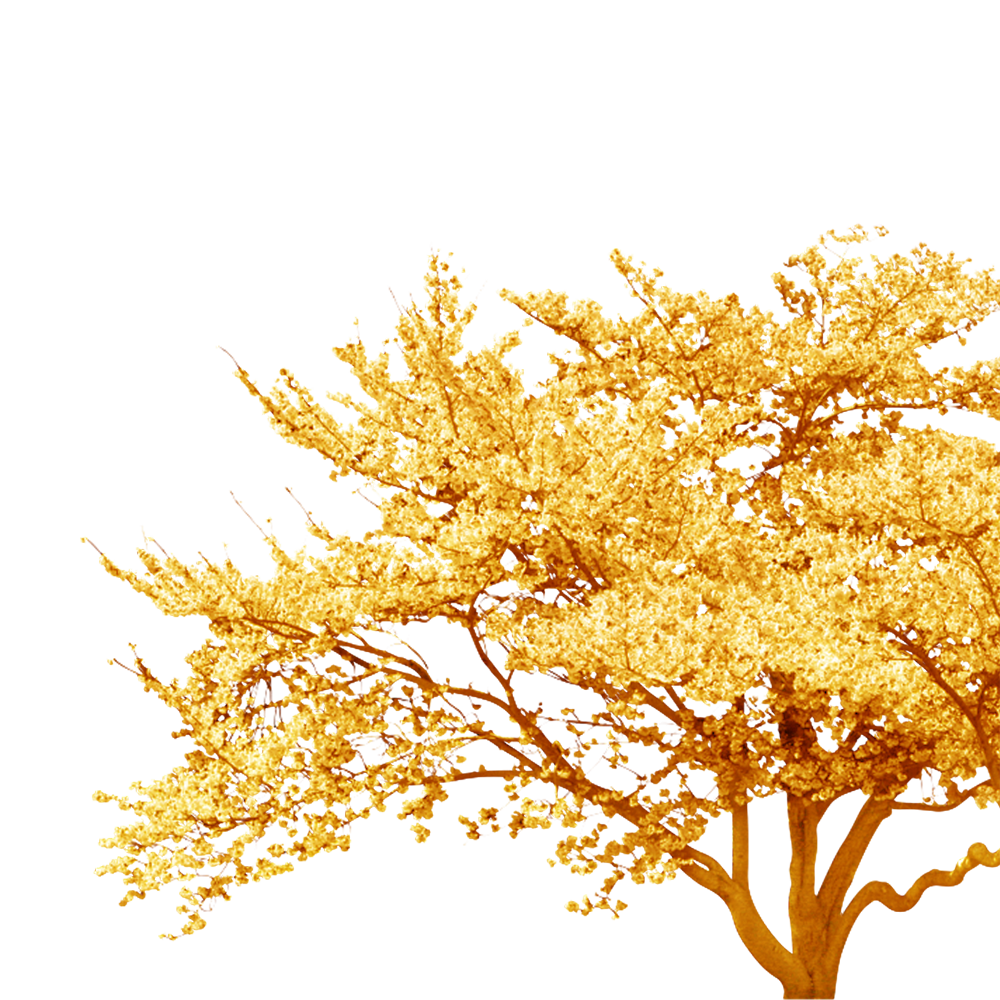 单击此处输入文本内容，单击此处输入文本内容，单击此处输入文本内容，单击此处输入文本内容，单击此处输入文本内容
请插入标题一
请在这里
输入副
标题输入文字
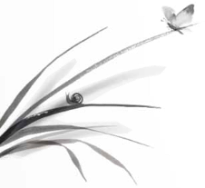 水墨主题请在此输入文字  水墨主题请在此输入
文字  水墨主题请在此输入文字 水墨主题请在此输入文字
水墨主题请在此输入文字  水墨主题请在此输入
文字  水墨主题请在此输入文字 水墨主题请在此输入文字
水墨主题请在此输入文字  水墨主题请在此输入
文字  水墨主题请在此输入文字 水墨主题请在此输入文字
请在这里输入标题
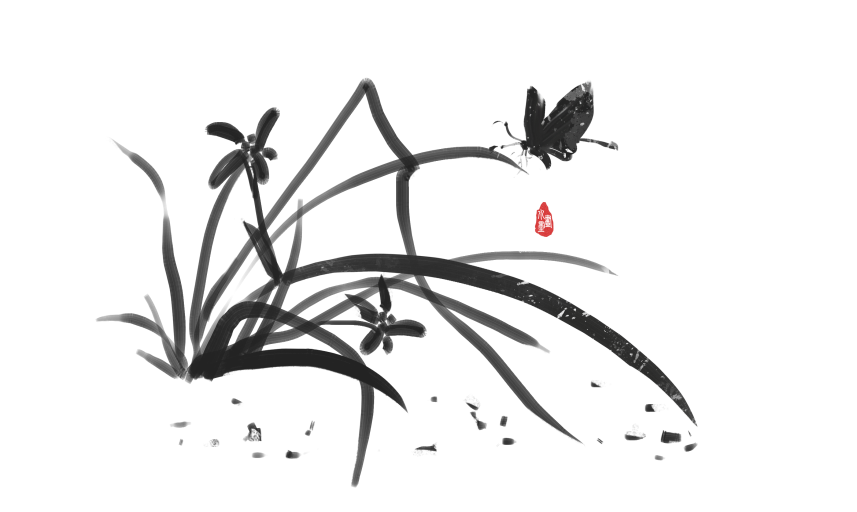 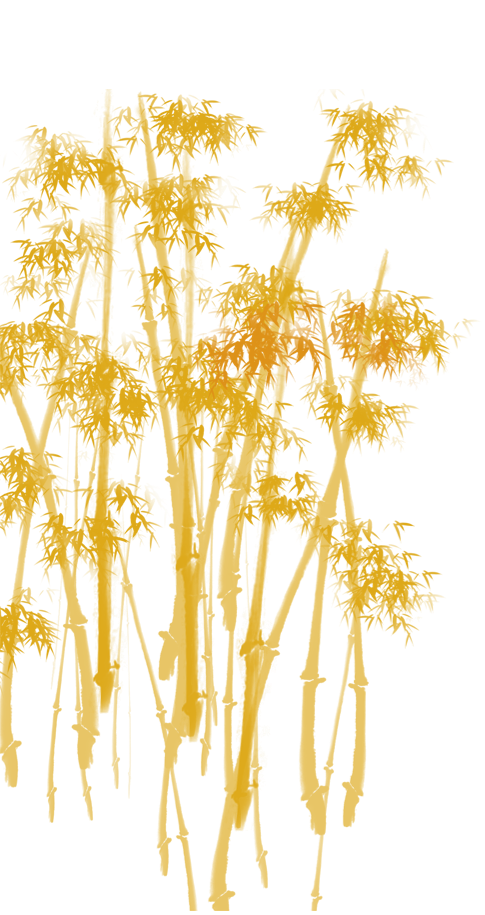 请单击此处输入文本内容，单击此处输入文本内容，单击此处输入文本内容，单击此处输入文本内容。
01
请单击此处输入文本内容，单击此处输入文本内容，单击此处输入文本内容，单击此处输入文本内容。
02
单击此处输入文本内容，单击此处输入文本内容，单击此处输入文本内容，单击此处输入文本内容，单击此处输入文本内容，单击此处输入文本内容，单击此处输入文本内容
01
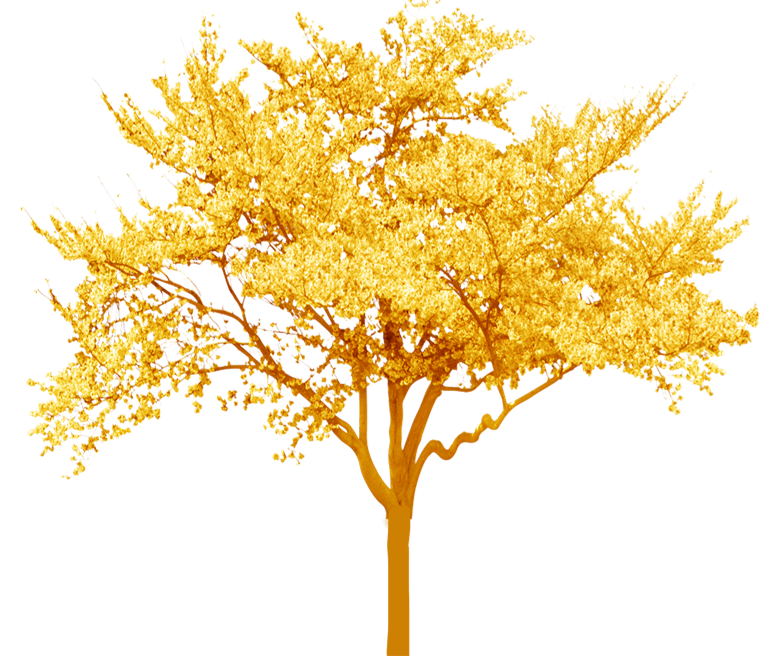 单击此处输入文本内容，单击此处输入文本内容，单击此处输入文本内容，单击此处输入文本内容，单击此处输入文本内容，单击此处输入文本内容，单击此处输入文本内容
02
单击此处输入文本内容，单击此处输入文本内容，单击此处输入文本内容，单击此处输入文本内容，单击此处输入文本内容，单击此处输入文本内容，单击此处输入文本内容
03
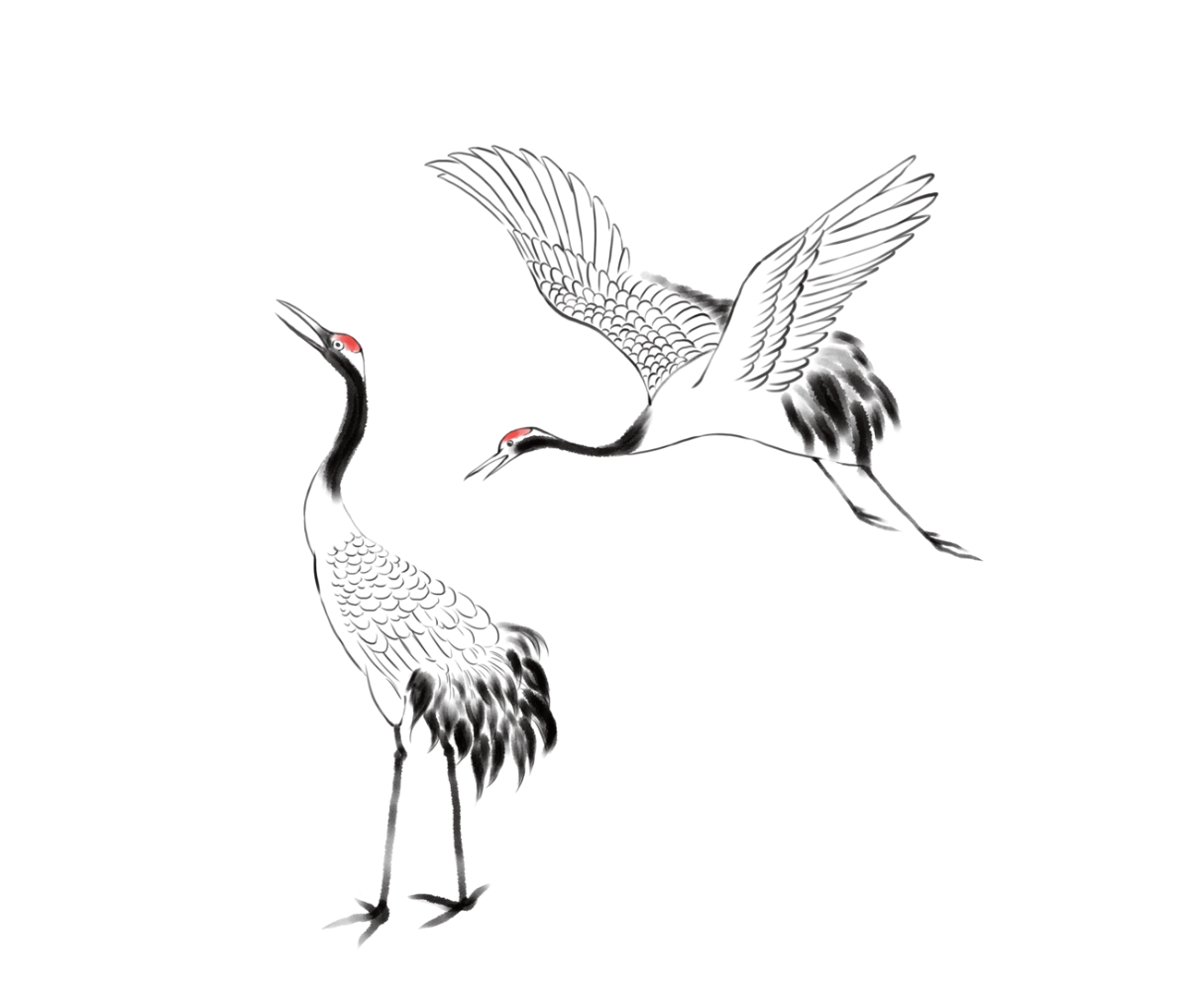 壹
贰
叁
肆
请单击此处输入文本内容，请单击此处输入文本内容，请单击此处输入文本内容，请单击此处输入文本内容
请单击此处输入文本内容，请单击此处输入文本内容，请单击此处输入文本内容，请单击此处输入文本内容
请单击此处输入文本内容，请单击此处输入文本内容，请单击此处输入文本内容，请单击此处输入文本内容
请单击此处输入文本内容，请单击此处输入文本内容，请单击此处输入文本内容，请单击此处输入文本内容
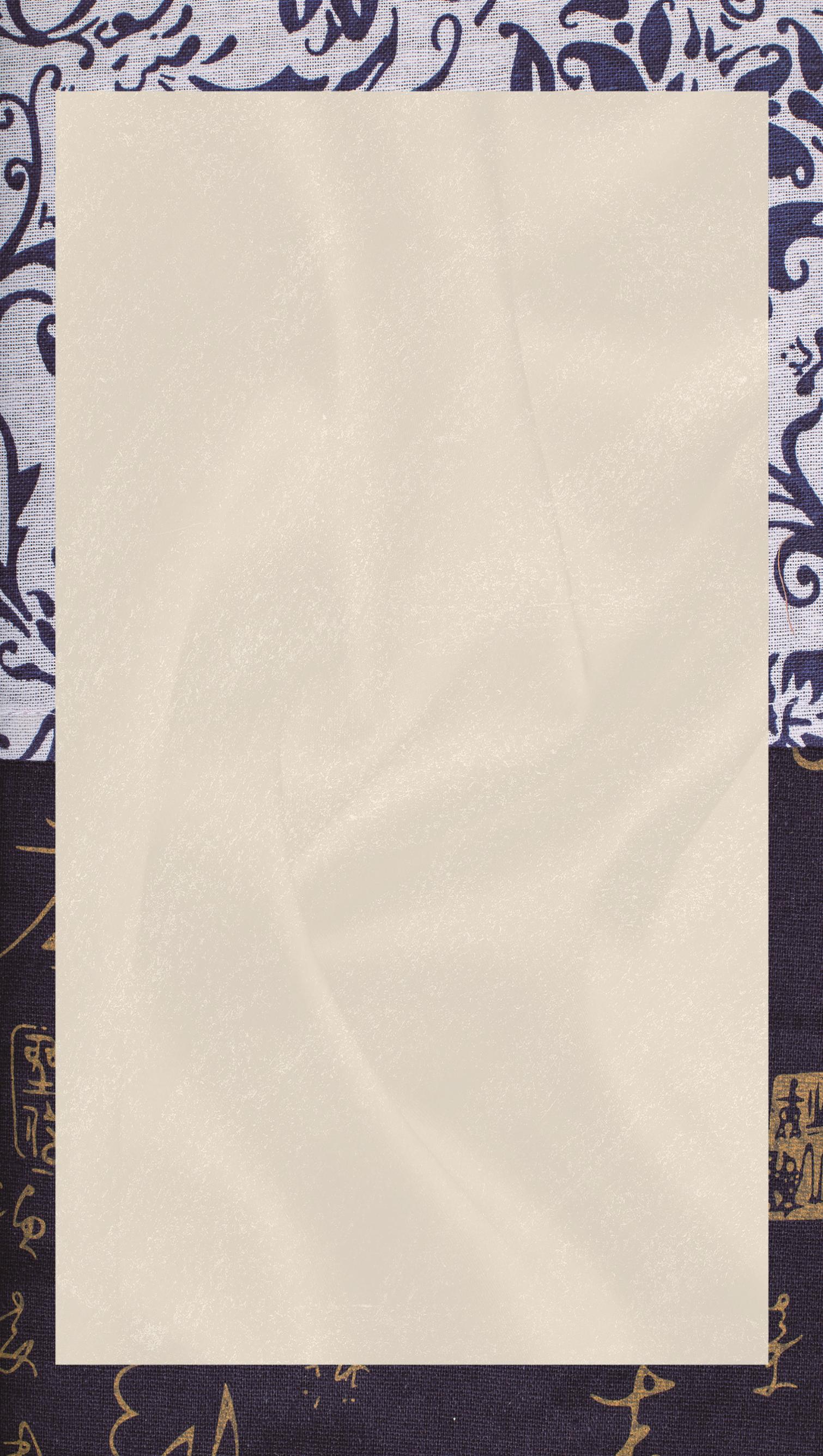 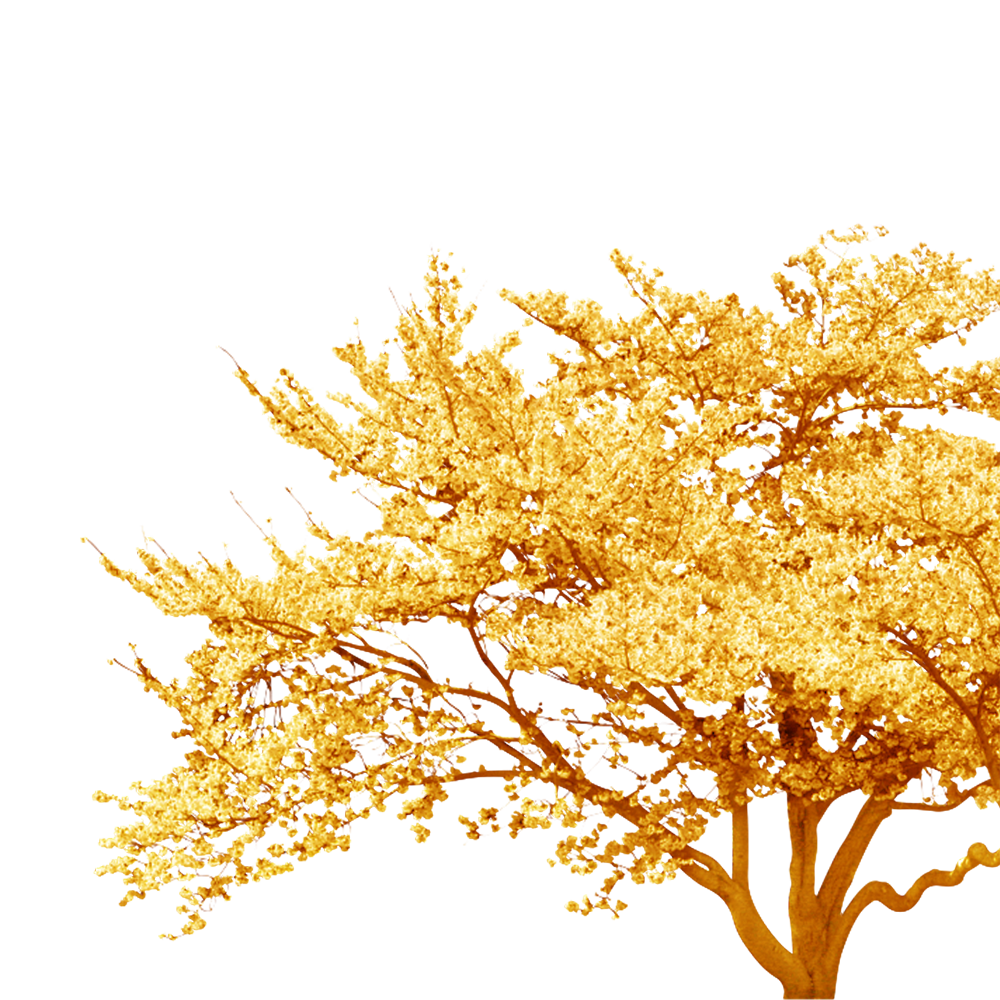 单击此处输入文本内容，单击此处输入文本内容，单击此处输入文本内容，单击此处输入文本内容，单击此处输入文本内容
请插入标题二
请在这里
输入副
标题输入文字
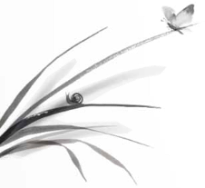 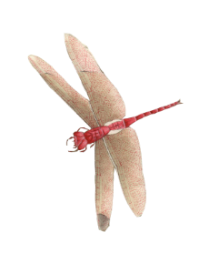 中国风
单击此处输入文本内容，单击此处输入文本内容，单击此处输入文本内容，单击此处输入文本内容
单击此处输入文本内容，单击此处输入文本内容，单击此处输入文本内容，单击此处输入文本内容
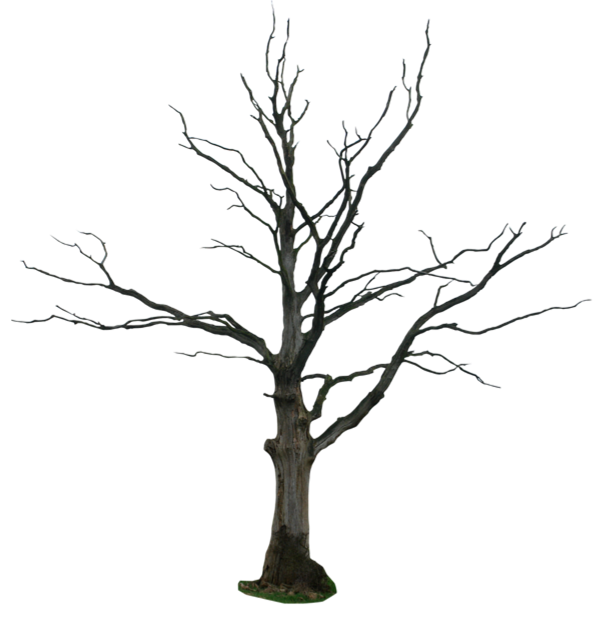 单击此处输入文本内容，单击此处输入文本内容，单击此处输入文本内容，单击此处输入文本内容
单击此处输入文本内容，单击此处输入文本内容，单击此处输入文本内容，单击此处输入文本内容
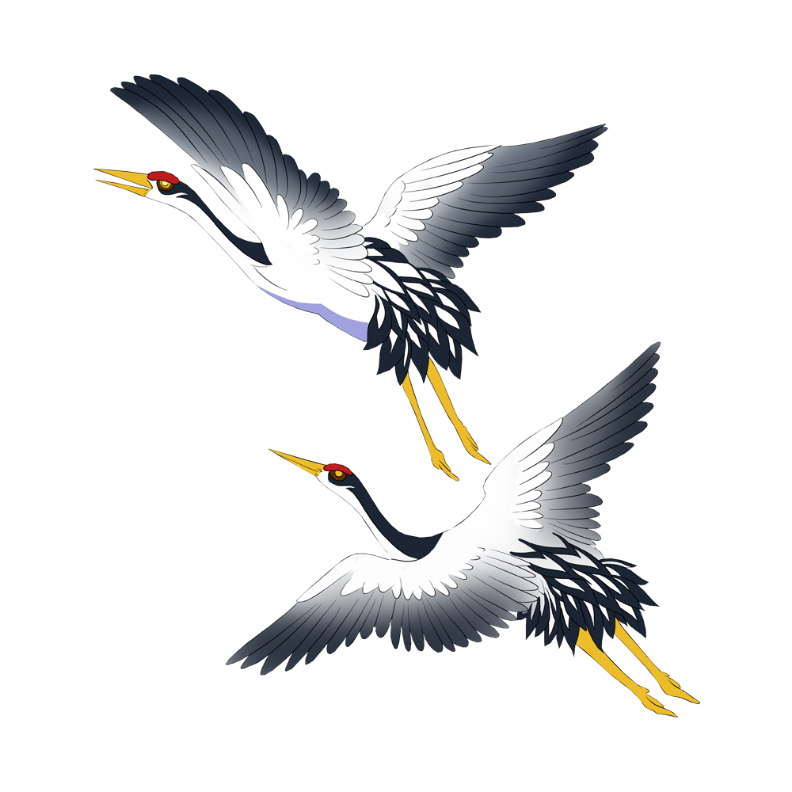 单击此处输入文本内容，单击此处输入文本内容，单击此处输入文本内容，单击此处输入文本内容，单击此处输入文本内容，单击此处输入文本内容，单击此处输入文本内容
单击此处输入文本内容，单击此处输入文本内容，单击此处输入文本内容，单击此处输入文本内容，单击此处输入文本内容，单击此处输入文本内容，单击此处输入文本内容
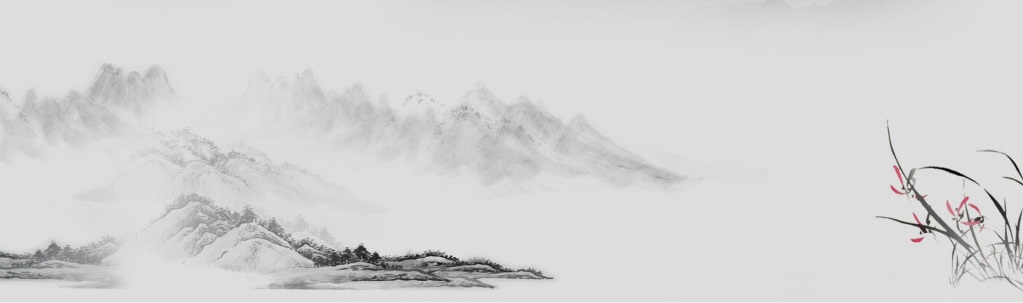 水墨主题请在此输入文字
水墨主题请在此输入文字  水墨主题请在此输入文字 水墨主题请在此输入文
字水墨主题请在此输入文字  水墨主题请在此输入文字
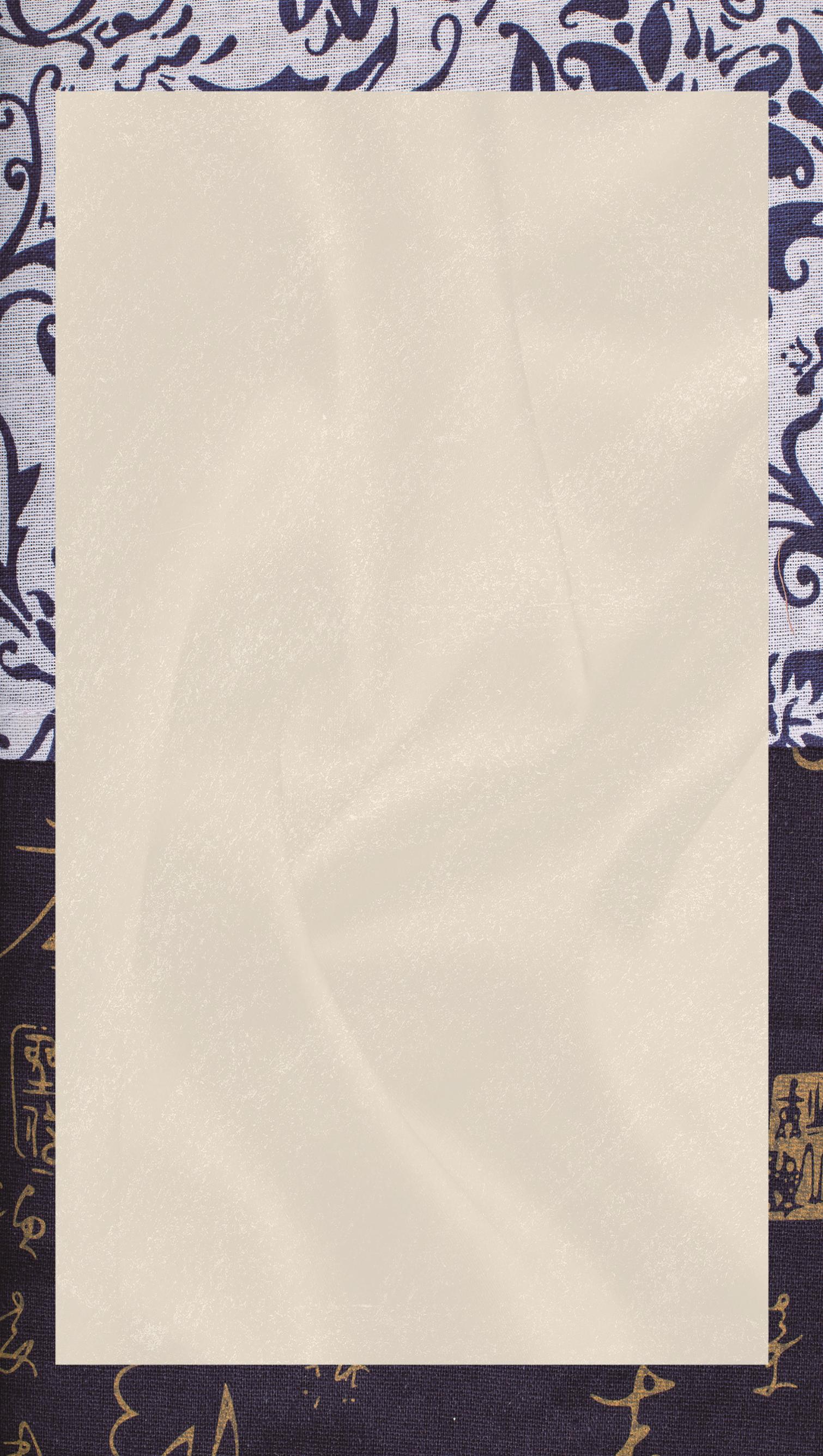 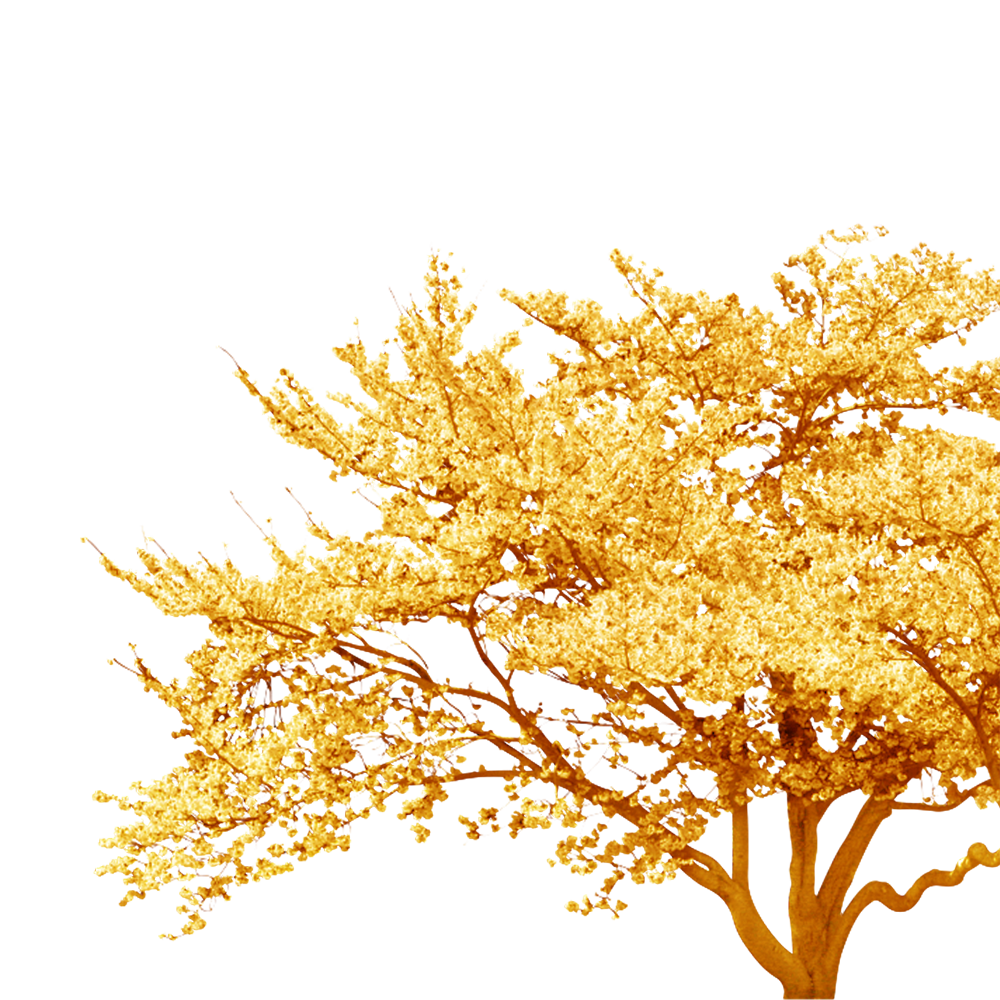 单击此处输入文本内容，单击此处输入文本内容，单击此处输入文本内容，单击此处输入文本内容，单击此处输入文本内容
请插入标题三
请在这里
输入副
标题输入文字
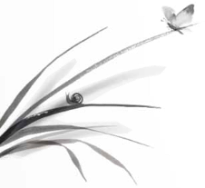 请单击此处输入文本内容，请单击此处输入文本内容，请单击此处输入文本内容，请单击此处输入文本内容，请单击此处输入文本内容
输入标题
请单击此处输入文本内容，请单击此处输入文本内容，请单击此处输入文本内容，请单击此处输入文本内容，请单击此处输入文本内容，请单击此处输入文本内容，请单击此处输入文本内容，请单击此处输入文本内容
请单击此处输入文本内容，请单击此处输入文本内容，请单击此处输入文本内容，请单击此处输入文本内容，请单击此处输入文本内容
输入标题
贰
单击此处输入文本内容，单击此处输入文本内容，单击此处输入文本内容，单击此处输入文本内容。单击此处输入文本内容
壹
单击此处输入文本内容，单击此处输入文本内容，单击此处输入文本内容，单击此处输入文本内容。单击此处输入文本内容
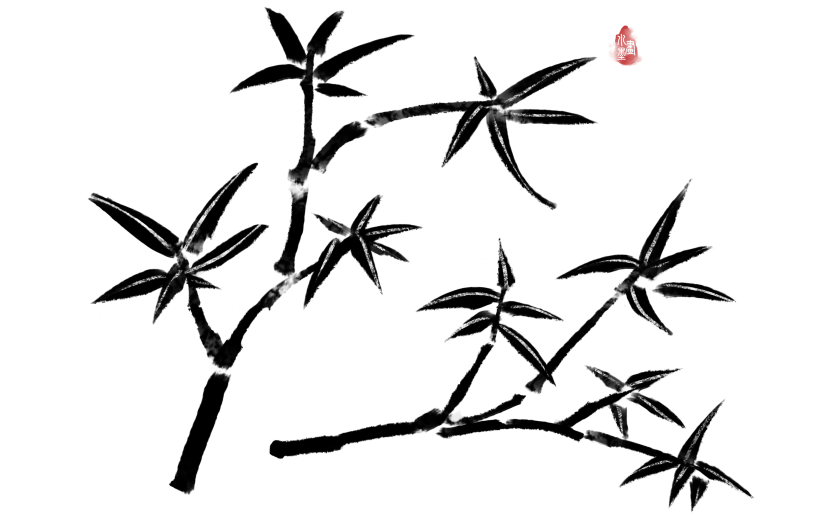 肆
单击此处输入文本内容，单击此处输入文本内容，单击此处输入文本内容，单击此处输入文本内容。单击此处输入文本内容
叁
单击此处输入文本内容，单击此处输入文本内容，单击此处输入文本内容，单击此处输入文本内容。单击此处输入文本内容
请在这里输入标题
水墨主题请在此输入文字  水墨
主题请在此输入文字  水墨主题
请在此输入文字
请在这里输入标题
水墨主题请在此输入文字  水墨
主题请在此输入文字  水墨主题
请在此输入文字
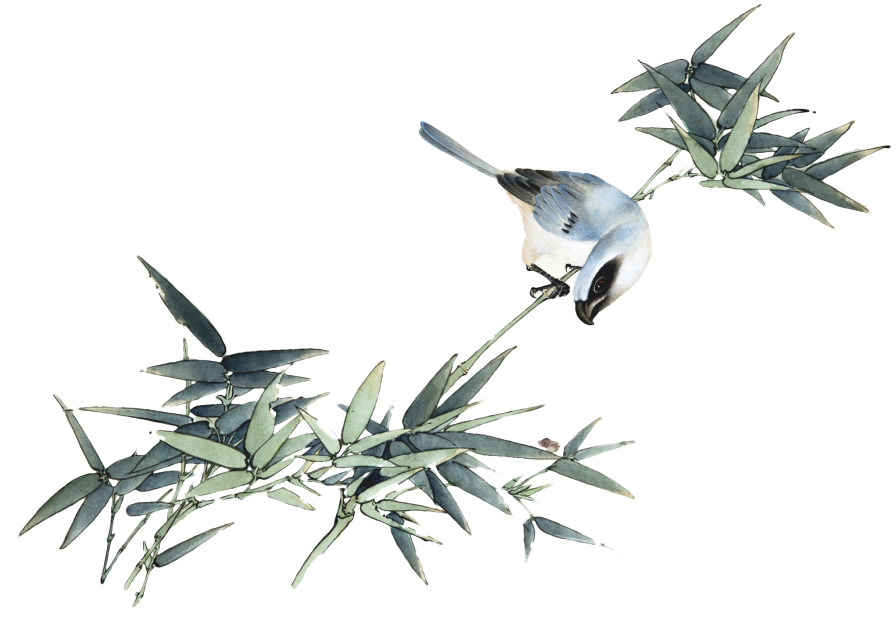 请在这里输入标题
水墨主题请在此输入文字  水墨
主题请在此输入文字  水墨主题
请在此输入文字
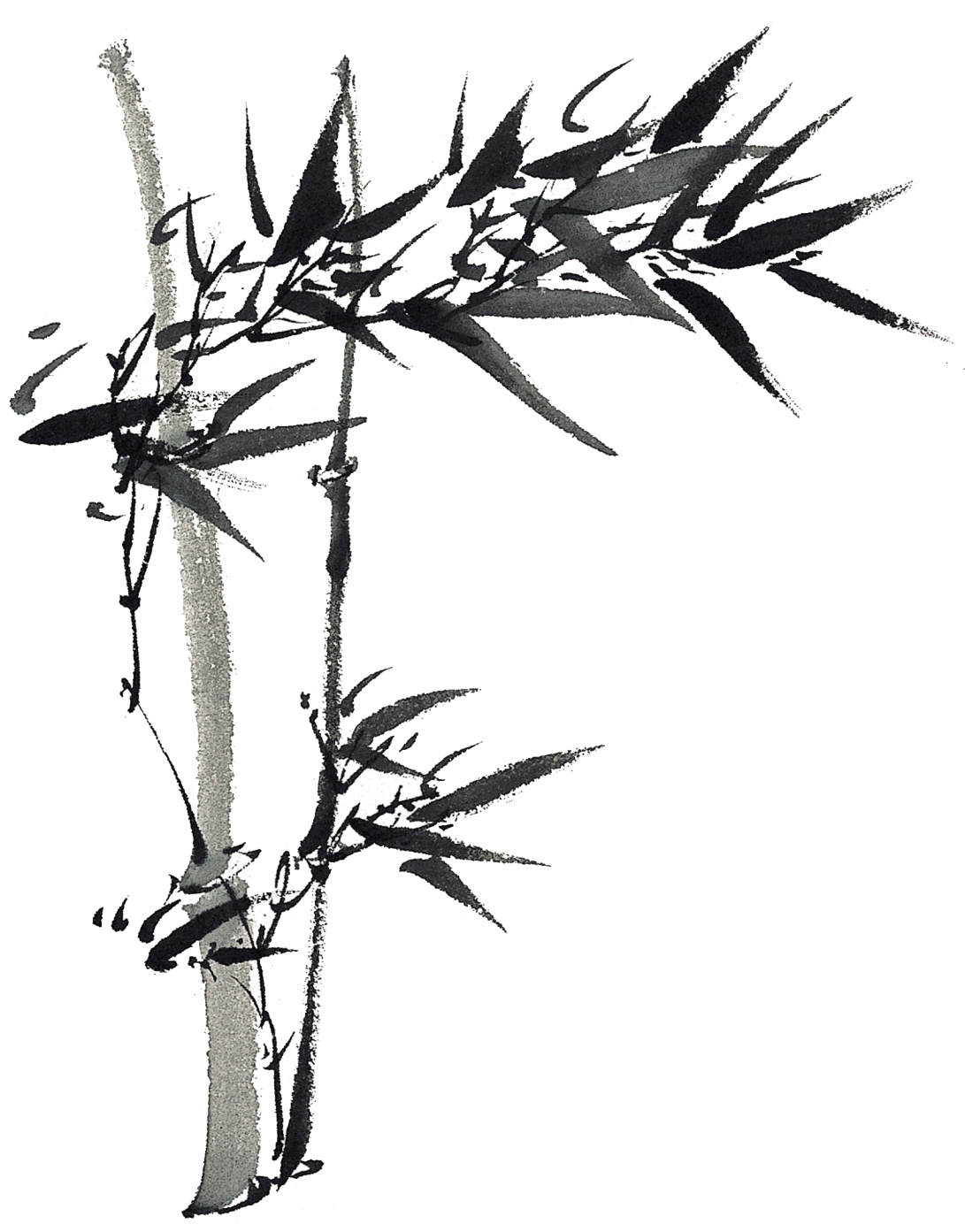 Simple
Chinese  Style
输入标题
输入标题
单击此处输入文本内容，单击此处输入文本内容，单击此处输入文本内容，单击此处输入文本内容，单击此处输入文本内容，单击此处输入文本内容
单击此处输入文本内容，单击此处输入文本内容，单击此处输入文本内容，单击此处输入文本内容，单击此处输入文本内容，单击此处输入文本内容
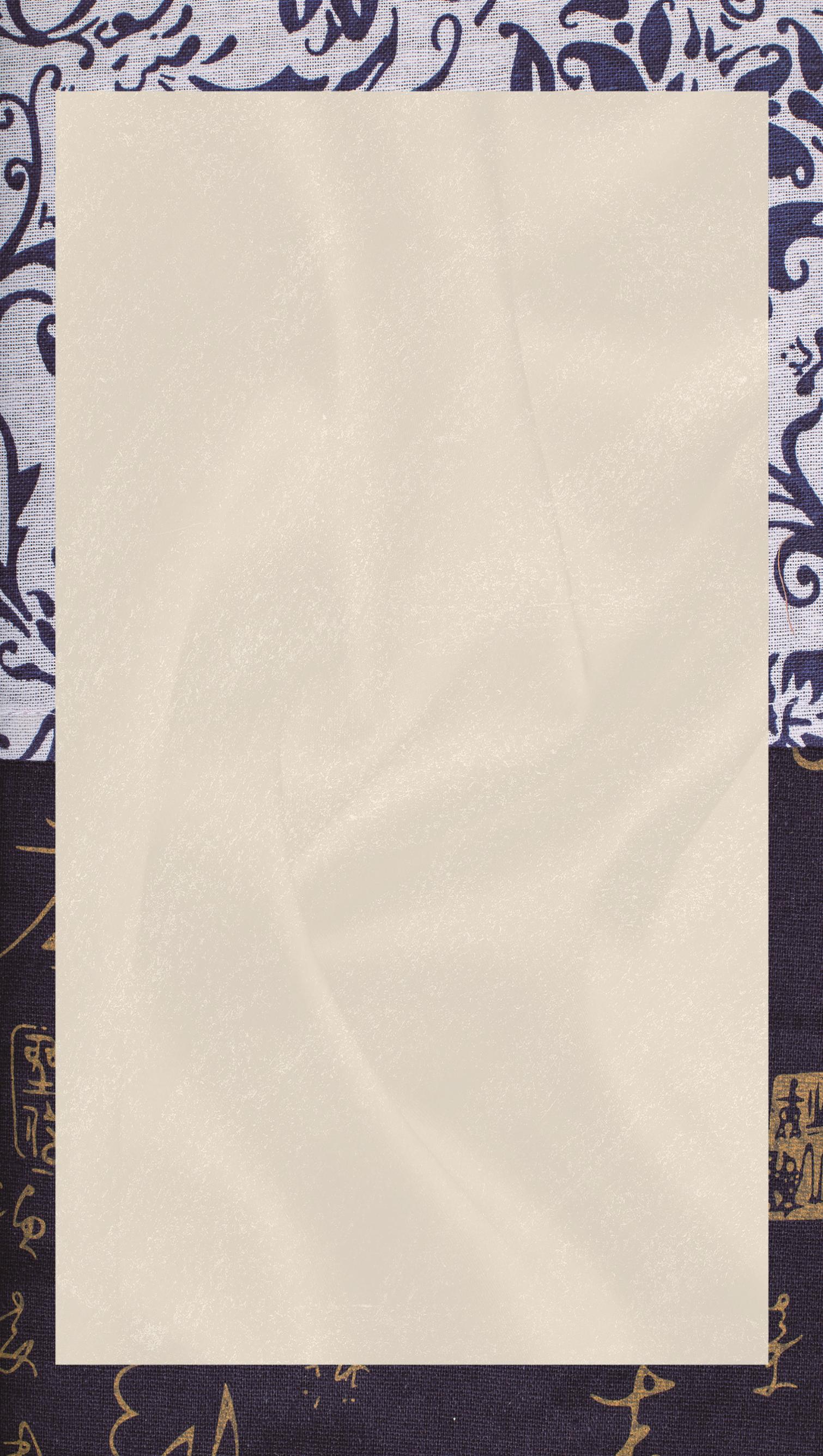 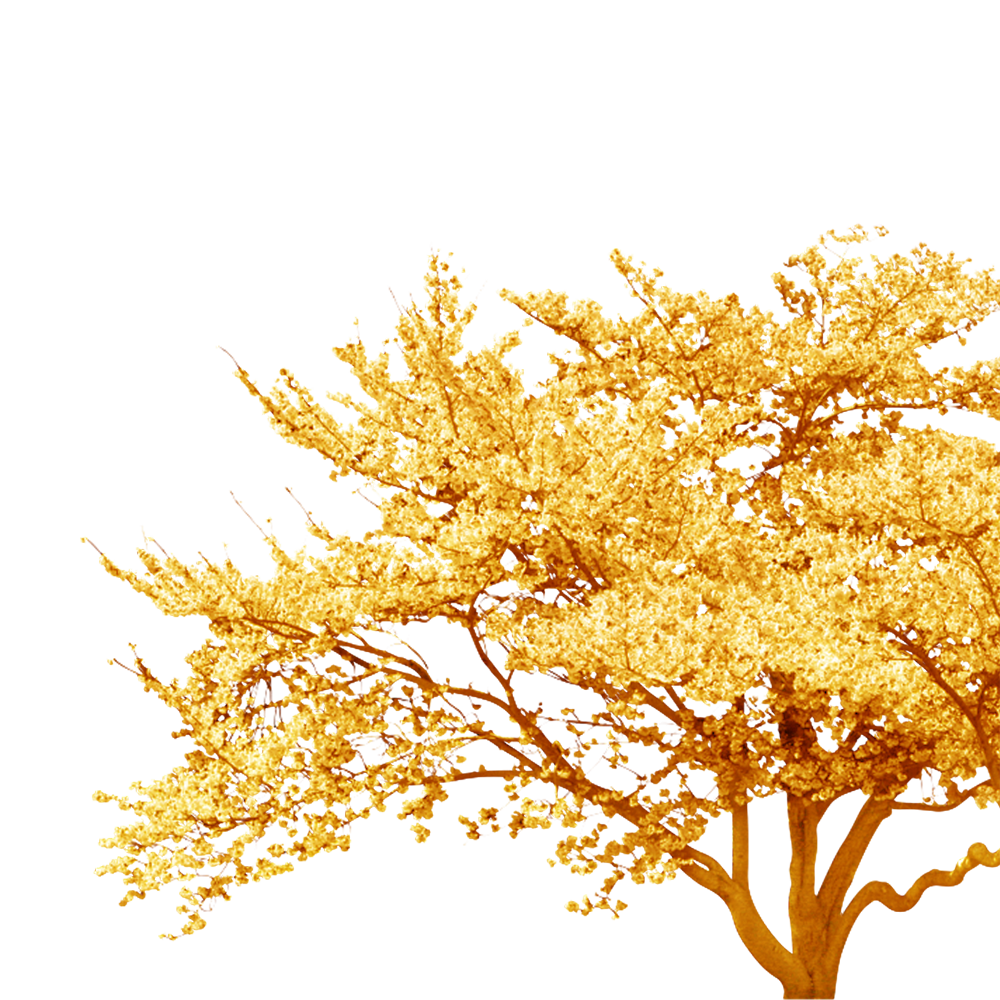 单击此处输入文本内容，单击此处输入文本内容，单击此处输入文本内容，单击此处输入文本内容，单击此处输入文本内容
请插入标题四
请在这里
输入副
标题输入文字
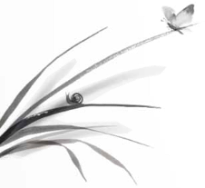 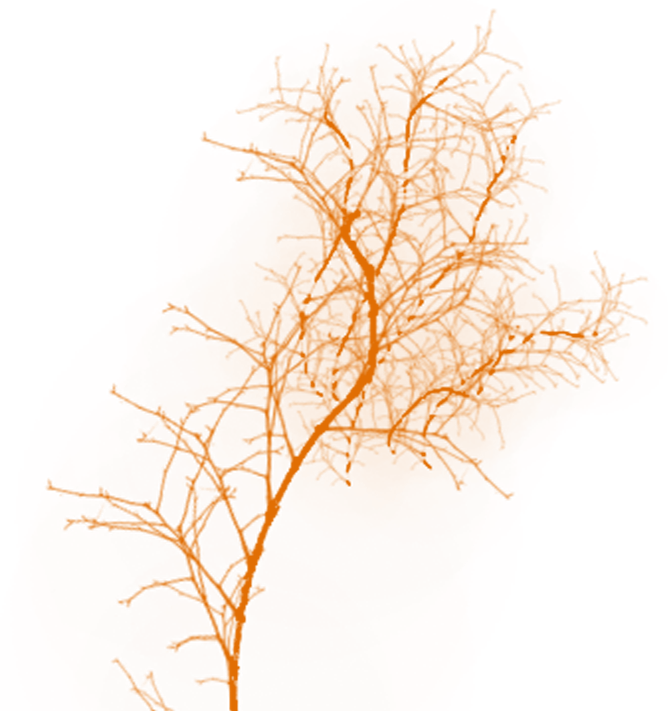 输入标题内容
单击此处输入文本内容，单击此处输入文本内容，单击此处输入文本内容，单击此处输入文本内容，单击此处输入文本内容，单击此处输入文本内容，单击此处输入文本内容
单击此处输入文本内容，单击此处输入文本内容，单击此处输入文本内容，单击此处输入文本内容，单击此处输入文本内容，单击此处输入文本内容，单击此处输入文本内容
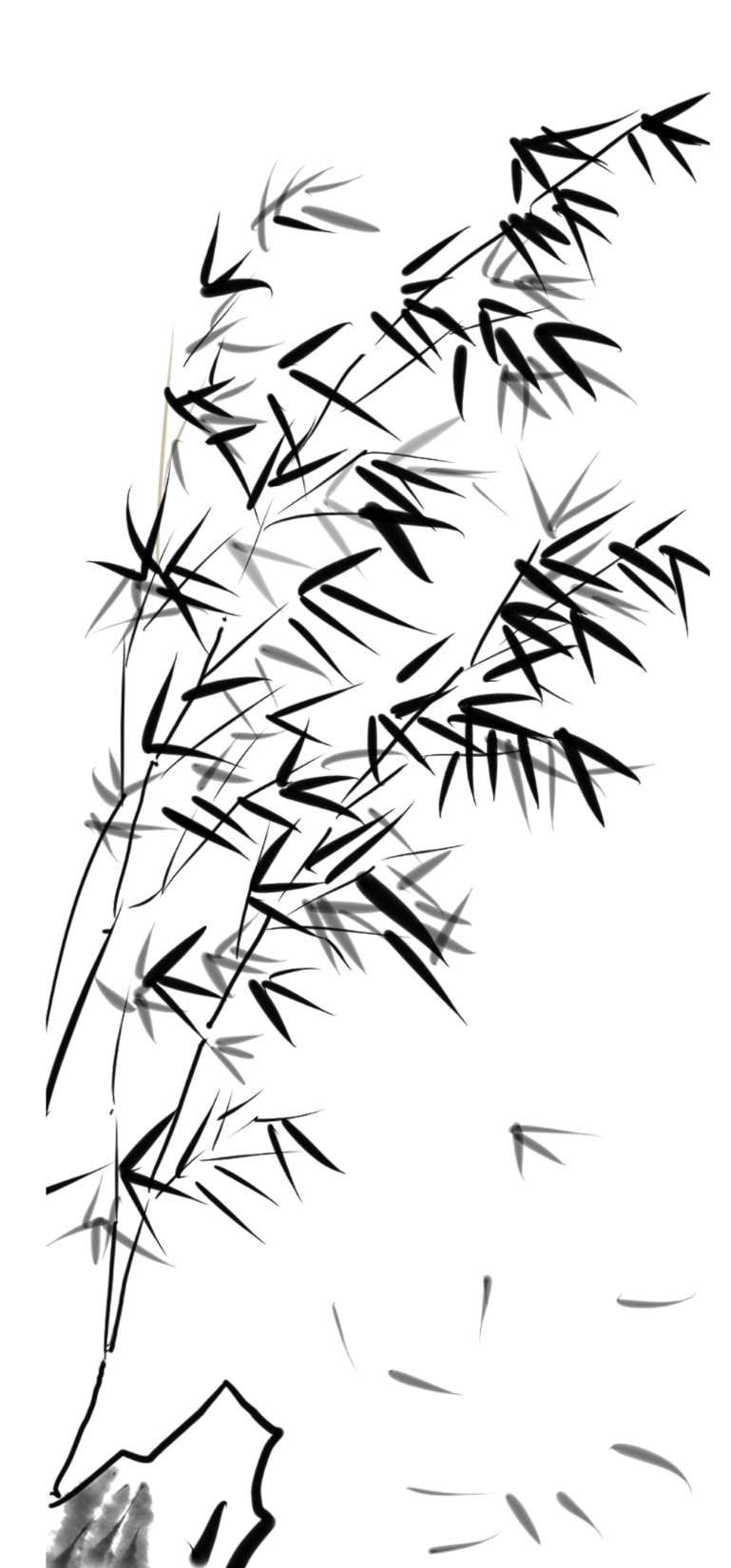 请单击此处输入文本内容，单击此处输入文本内容，单击此处输入文本内容，单击此处输入文本内容。
01
请单击此处输入文本内容，单击此处输入文本内容，单击此处输入文本内容，单击此处输入文本内容。
02
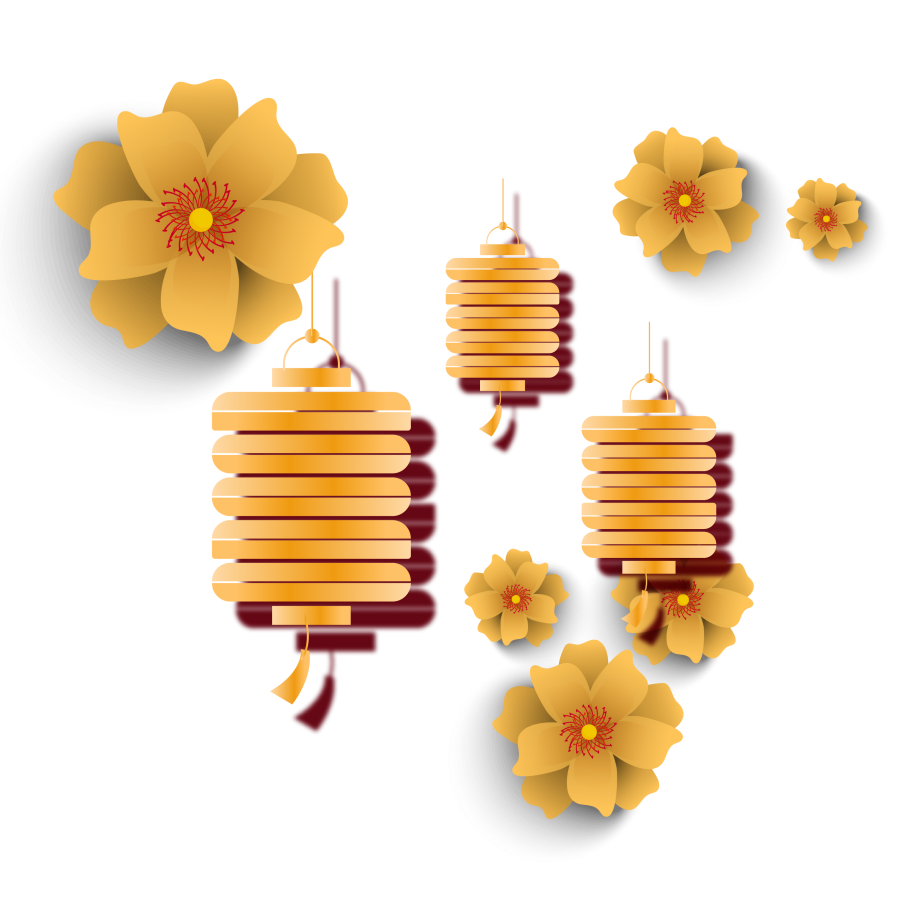 单击此处输入文本内容，单击此处输入文本内容，单击此处输入文本内容，单击此处输入文本内容，单击此处输入文本内容，单击此处输入文本内容，单击此处输入文本内容
01
单击此处输入文本内容，单击此处输入文本内容，单击此处输入文本内容，单击此处输入文本内容，单击此处输入文本内容，单击此处输入文本内容，单击此处输入文本内容
02
单击此处输入文本内容，单击此处输入文本内容，单击此处输入文本内容，单击此处输入文本内容，单击此处输入文本内容，单击此处输入文本内容，单击此处输入文本内容
03
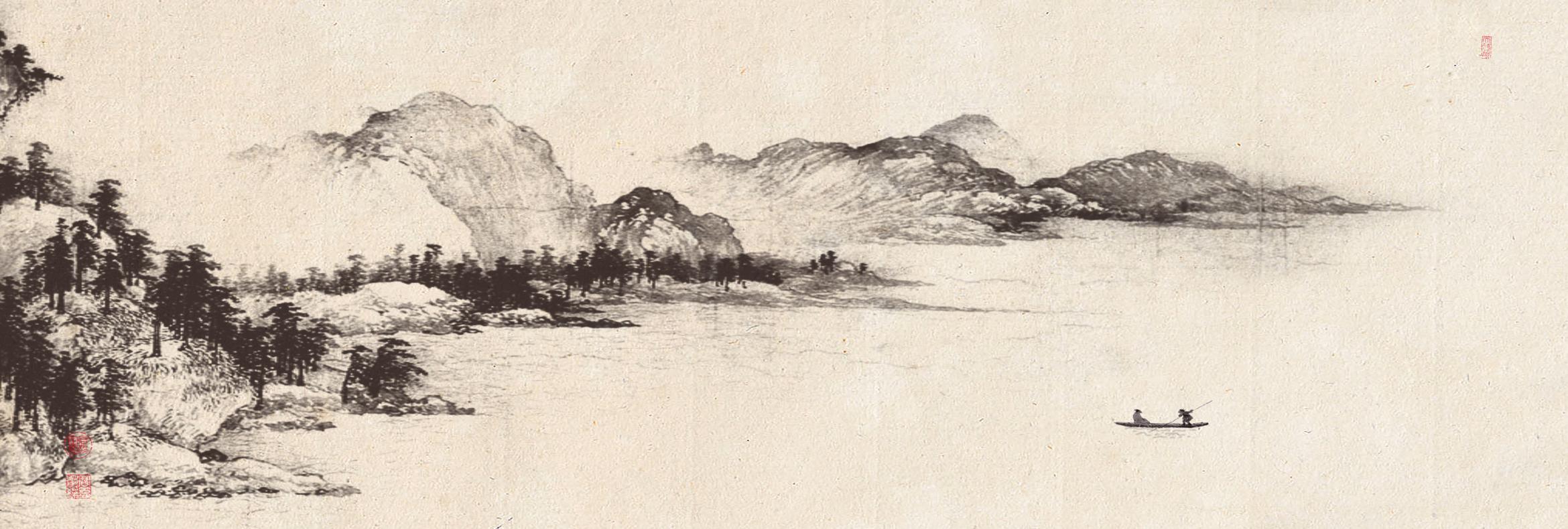 水墨主题请在此输入文字
水墨主题请在此输入文字  水墨主题请在此输入文字 水墨主题请在此输入文
字水墨主题请在此输入文字  水墨主题请在此输入文字
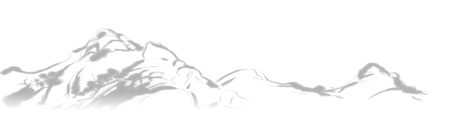 章节标题
贰
单击此处输入文本内容，单击此处输入文本内容，单击此处输入文本内容，单击此处输入文本内容。单击此处输入文本内容
壹
单击此处输入文本内容，单击此处输入文本内容，单击此处输入文本内容，单击此处输入文本内容。单击此处输入文本内容
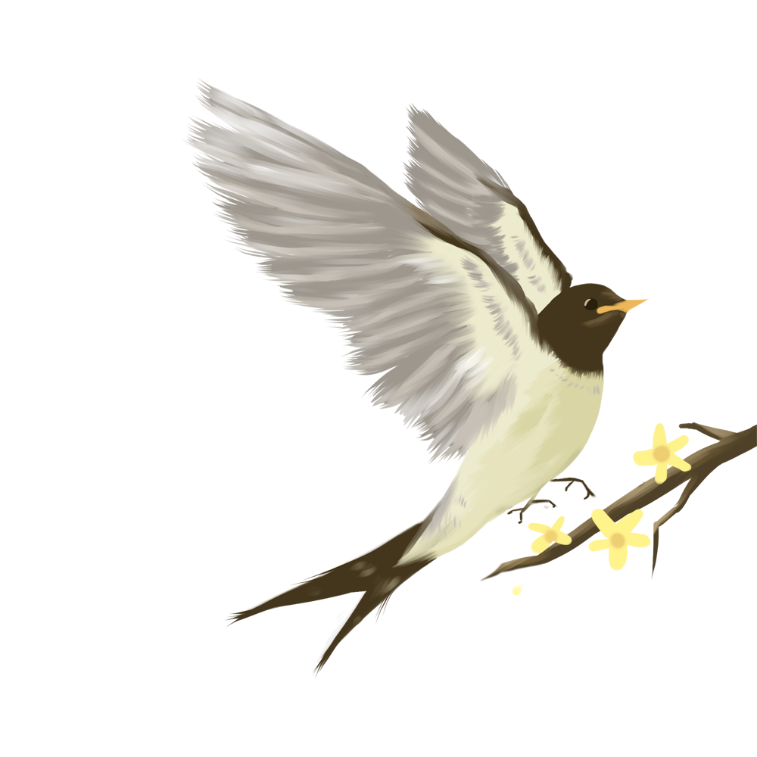 肆
单击此处输入文本内容，单击此处输入文本内容，单击此处输入文本内容，单击此处输入文本内容。单击此处输入文本内容
叁
单击此处输入文本内容，单击此处输入文本内容，单击此处输入文本内容，单击此处输入文本内容。单击此处输入文本内容
请单击此处输入文本内容，请单击此处输入文本内容，请单击此处输入文本内容，请单击此处输入文本内容，请单击此处输入文本内容
输入标题
请单击此处输入文本内容，请单击此处输入文本内容，请单击此处输入文本内容，请单击此处输入文本内容，请单击此处输入文本内容，请单击此处输入文本内容，请单击此处输入文本内容，请单击此处输入文本内容
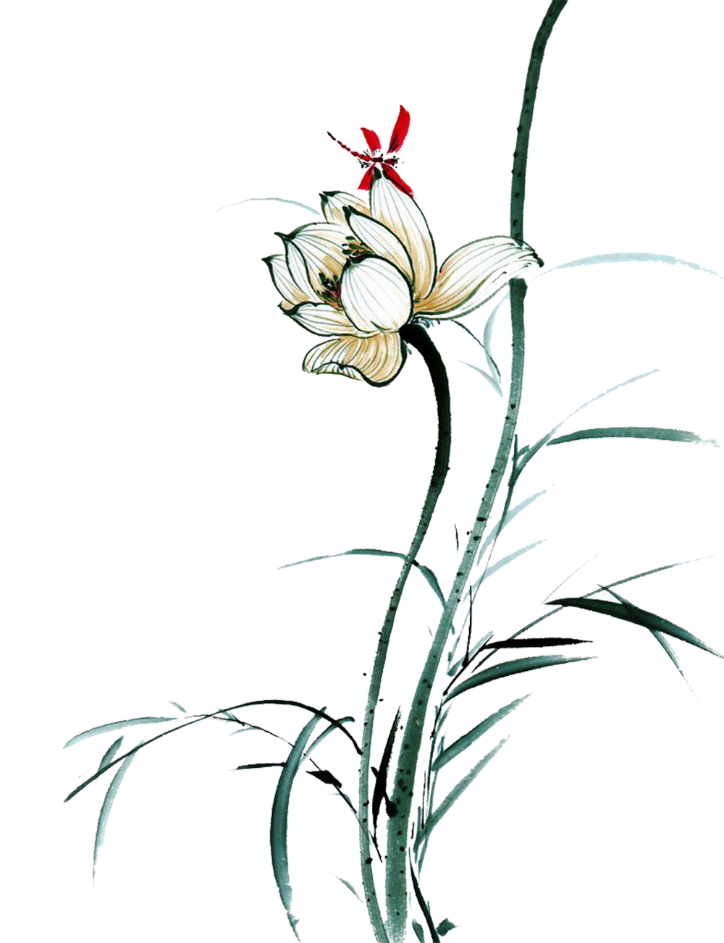 请单击此处输入文本内容，请单击此处输入文本内容，请单击此处输入文本内容，请单击此处输入文本内容，请单击此处输入文本内容
输入标题
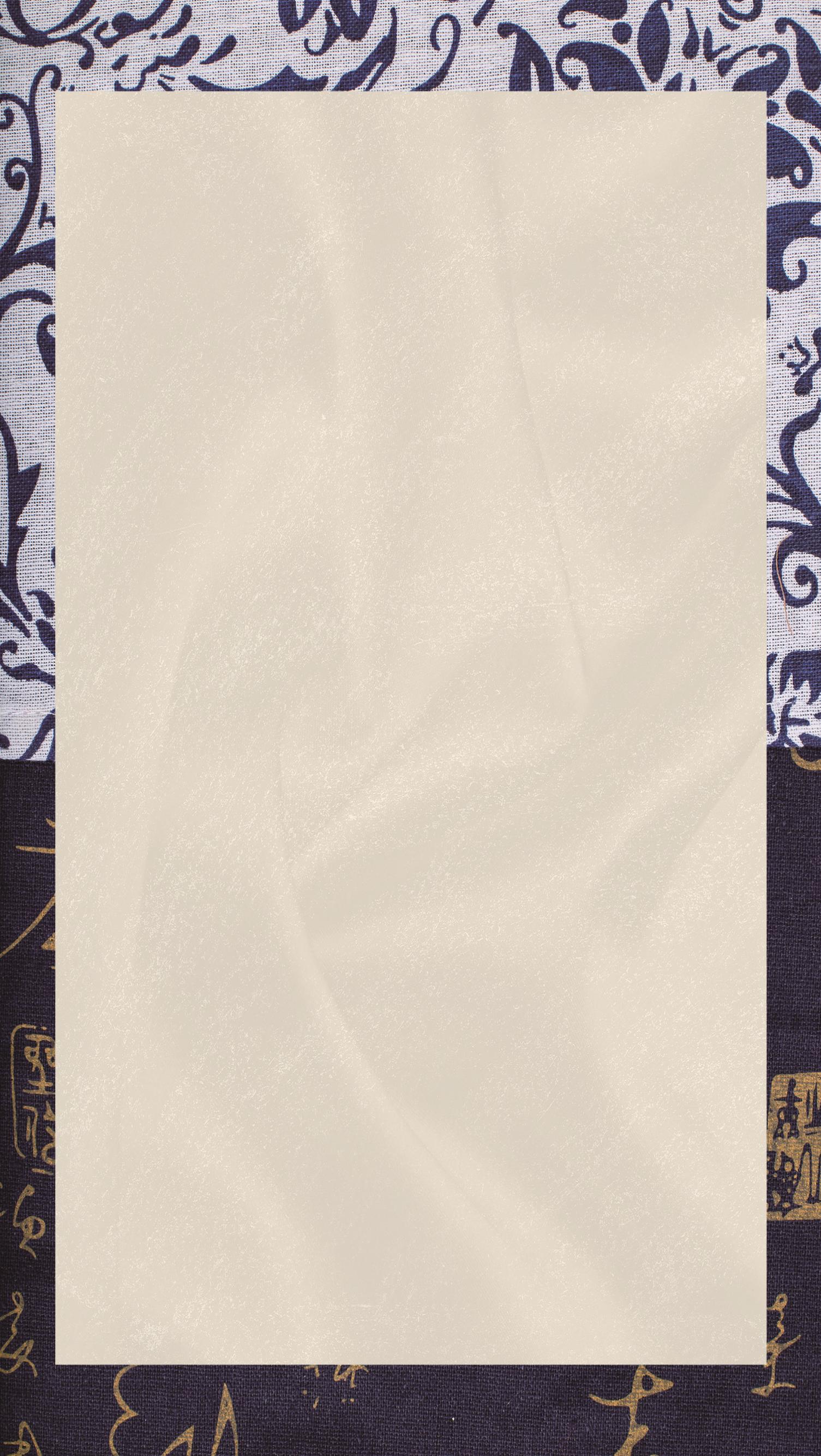 感谢观看
The user can demonstrate on a projector or computer, or print thepresentation and make it into a film to be used in a wider field
汇报人：好客模板   汇报时间：2021